CS4459.003Cyber Attacks & Defense Lab
Shellcoding Part 1
Feb 13, 2024
1
From Last Class
Buffer overflow attacks
Calling convention + stack layout
No bound check to guard the boundaries
2
Learning Objectives
Writing programs in  assembly (GAS/gas)

Shellcode/Shellcoding: Load your own payload
Your payload ‘get_a_shell()’
Linux access control

System call
Vs. library call (glibc)
32-bit vs. 64-bit
3
In-class3: Challenges
Fetch new assignments, write and run your shellcode
$ fetch inclass3

shellcode: a normal shellcode
32-bit / 64-bit

nonzero-shellcode: shellcode without using zero
How to Submit?
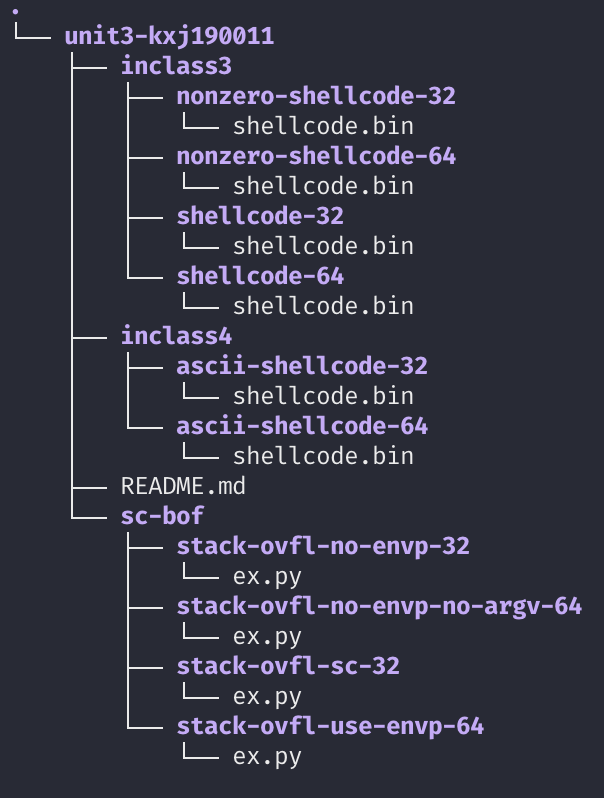 inclass{3,4}
Include 'shellcode.bin'
'ex.py' only when it is needed

sc-bof
Include 'ex.py'
https://xfersh.syssec.org/JG1JA3/unit3-kxj190011.tar.gz
5
Buffer Overflow
64-bit Stack
argv, environ, auxv
Overflow buffer and overwrite 
local variables
Previous %EBP
Function’s return address

main ()  run()  recv_input();

Jump to where you wish to run
Saved %rip
Saved %rbp
%rbp
buffer
Stack
buffer
%rsp
get_a_shell();
8 bytes
get_a_shell()
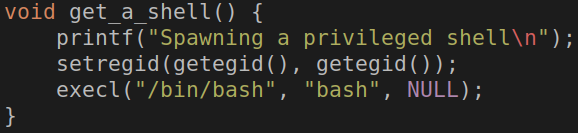 Inherit current privilege and then execute a shell
You can read the flag!
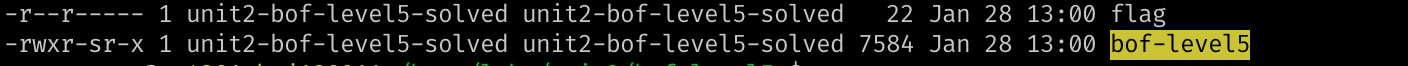 setregid(getegid(), getegid())
execl(“/bin/bash”, “bash”, 0);
[Speaker Notes: can we better format this?]
get_a_shell(): setregid()
getegid()
Get effective GID

setregid(gid_t rgid, gid_t egid)
Set real and effective gid

setregid(getegid(), getegid())
Set real and effective gid as current effective gid
Privilege escalation!
Set your gid to unit3-level0-…
Linux Access Control: Resource Ownership
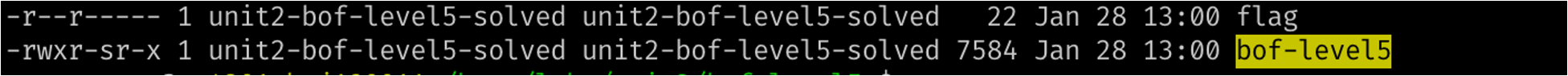 Ownership for user and group 
Who (or which group) owns the file?

Permissions for User, Group, Other
Write, Read, eXecution

Program with setuid, setguid bits
Atop the privileges of the user,  run with the privileges of the file owner instead
9
Linux Access Control: Process Identity
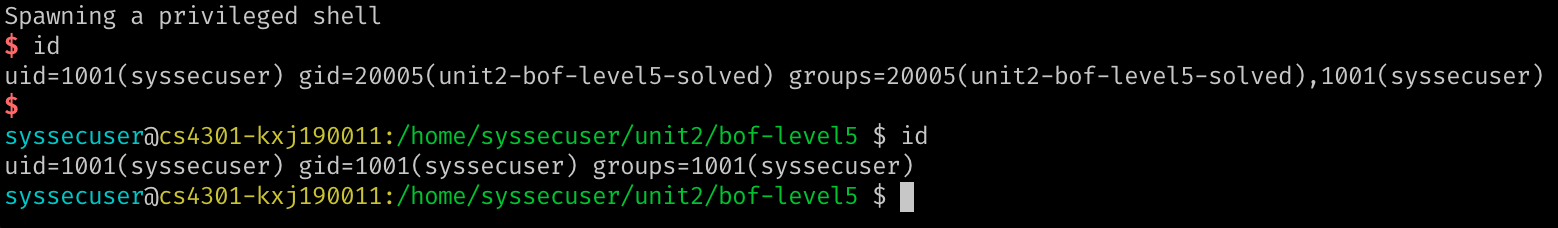 UserID (UID) and GroupID (GID)
Defined from /etc/passwd and /etc/group

Real ID, Effective ID, (Saved ID)
Real ID:  ID of the user that has started the process
Effective ID: ID the process is running with
10
[Speaker Notes: id –r id –u?]
get_a_shell()
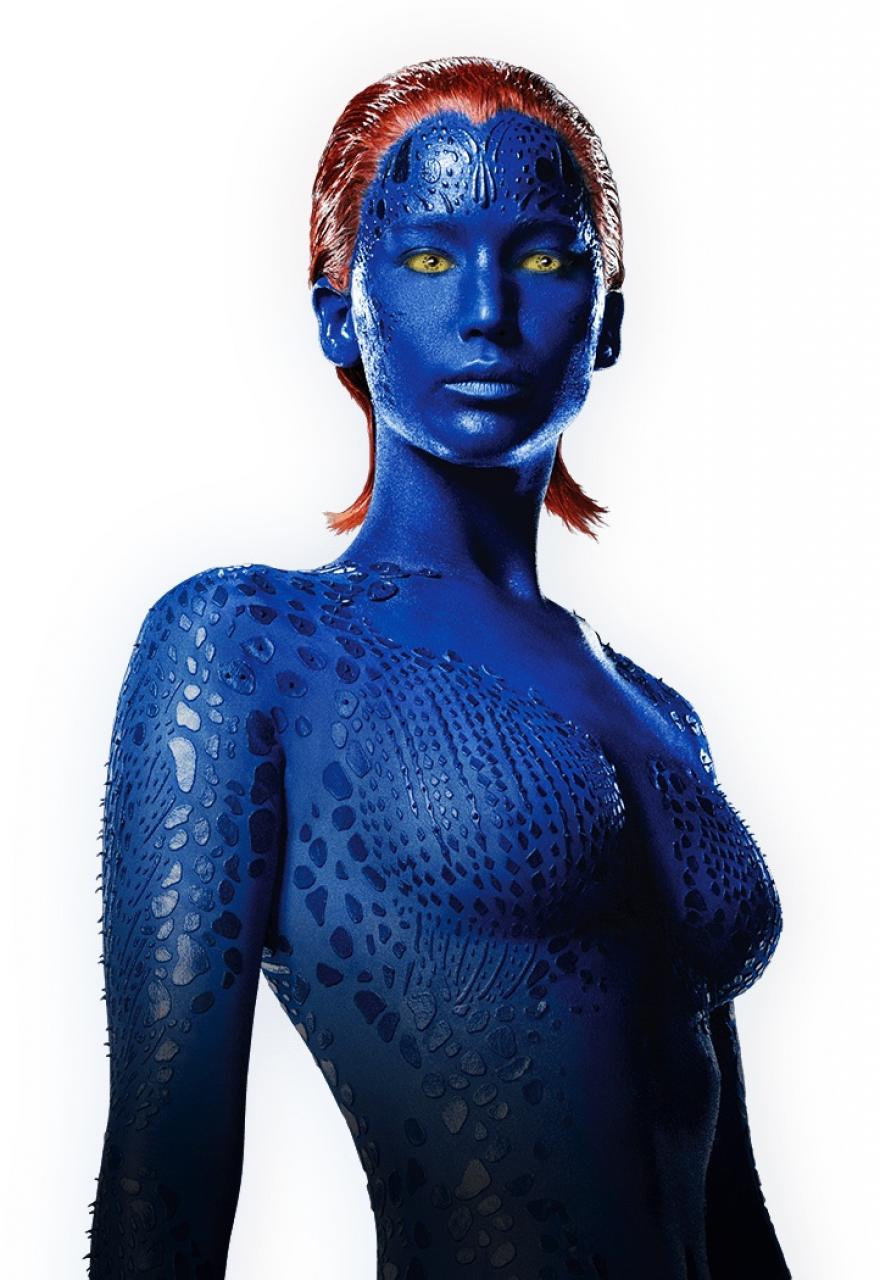 execl(“/bin/bash”, “bash”, 0);
Transform the process and run “/bin/bash” with arg0 as ‘bash’

exec* function family

execl(filepath, “arg0”, “arg1”, “arg2”, …, “argN”, 0)
Run program at filepath with args… (arg list ends with ‘\0’)
exec’l’  ‘l’ist..
execv(filepath, argv[]);
argv[0] = arg0, argv[1] = arg1, …, argv[N] = argN, argv[N+1] = 0 (ends with \0)
exec’v’  ‘v’ector
execve(filepath, argv[], envp[]);
In addition to execv (for argv),
envp[0] = env0, envp[1] = env1, envp[2] = env2, …, envp[N] = envN, envp[n+1] = 0
[Speaker Notes: Transform  Mystic]
Shellcode
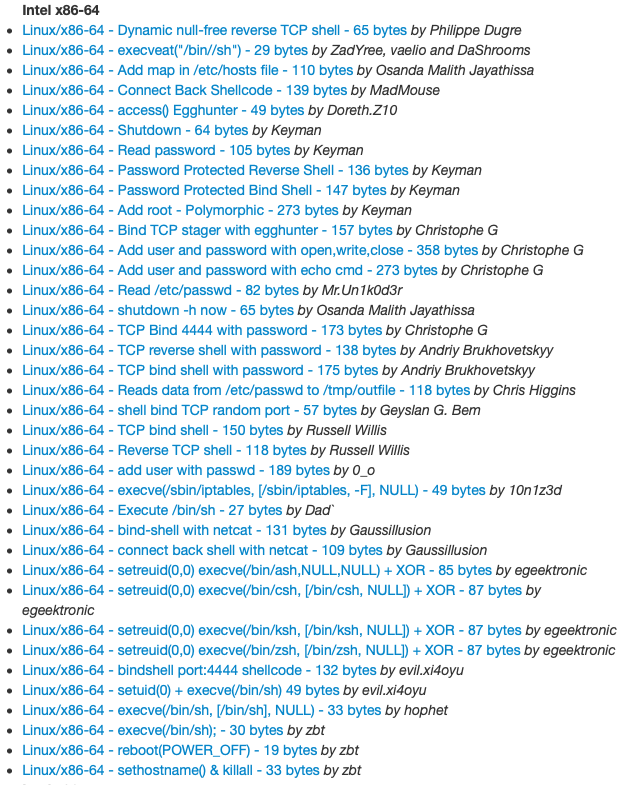 No longer ‘get_a_shell()’ in real attacks

Shellcode
Assembly code snippet that runs a shell (or more attacks)

We need to have
setregid(getegid(), getegid());
execve(“/bin/sh”, 0, 0);
http://shell-storm.org/shellcode/
How to Launch Shellcode?
Land your shellcode in the target program’s address space
As a part of your input 
As program’s arguments
As program’s environmental variables
As the program’s name (argv[0])
Set the return address to your shellcode
Run
setregid(getegid(), getegid())
execve(“/bin/sh”, 0, 0);
Writing Shellcode: System Call
System call
Channel to talk to OS kernel
A function call to OS kernel
Context switch (expensive)

Eventual gateway to access system resources
File I/O, network I/O, memory allocation
Set/get permissions, run program
Many more

Varies for different systems and architectures
Check system call number table for 32 bit (x86) and 64 bit (AMD64)
[Speaker Notes: Need better source for system call table

Online assemblers and disassemblers

http://shell-storm.org/online/Online-Assembler-and-Disassembler/?opcodes=%5Cx31%5Cxc0%5Cx48%5Cxbb%5Cxd1%5Cx9d%5Cx96%5Cx91%5Cxd0%5Cx8c%5Cx97%5Cxff%5Cx48%5Cxf7%5Cxdb%5Cx53%5Cx54%5Cx5f%5Cx99%5Cx52%5Cx57%5Cx54%5Cx5e%5Cxb0%5Cx3b%5Cx0f%5Cx05&arch=x86-32&endianness=little&dis_with_addr=True&dis_with_raw=True&dis_with_ins=True#disassembly

https://www.exploit-db.com/

https://chromium.googlesource.com/chromiumos/docs/+/HEAD/constants/syscalls.md]
System Call Calling Convention
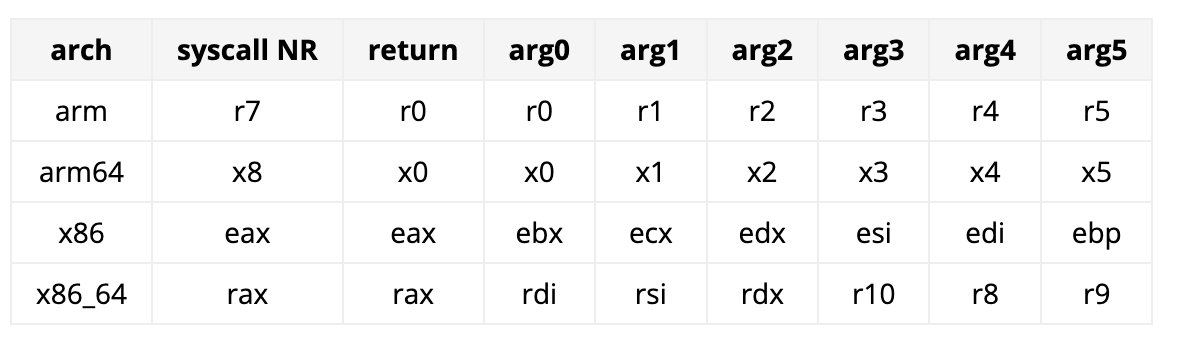 You can see it as a calling convention between user-land and kernel-land
15
Invoking getuid(): x86
Set %eax as target system call number
mov $SYS_getegid, %eax  // 0x32 

Set arguments
1st  arg: 	%ebx
2nd arg: 	%ecx
3rd arg: 	%edx
4th arg: 	%esi
5th arg: 	%edi
Run
int $0x80
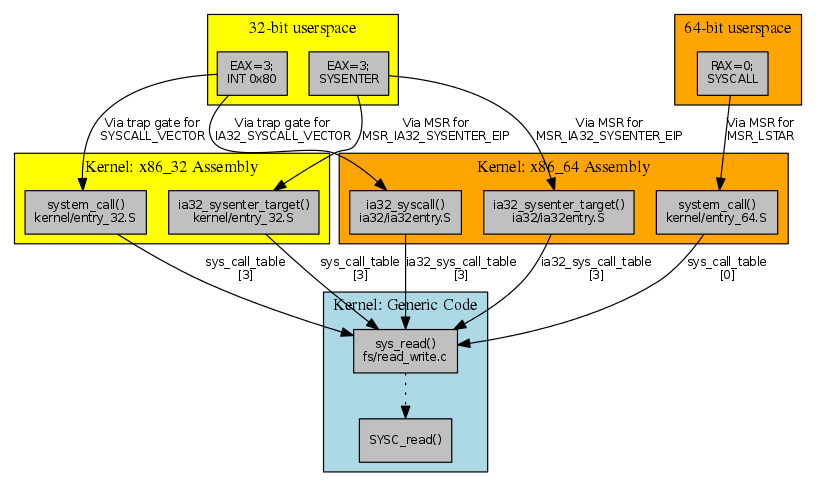 32-bit way
[Speaker Notes: hello world assembly

https://tldp.org/HOWTO/Assembly-HOWTO/hello.html]
Invoking getuid(): AMD64
Set %rax as target system call number
mov $SYS_getegid, %rax  // 0x6c 

Set arguments
1st  arg: 	%rdi
2nd arg: 	%rsi
3rd arg: 	%rdx
4th arg: 	%r10
5th arg: 	%r8
Run
syscall
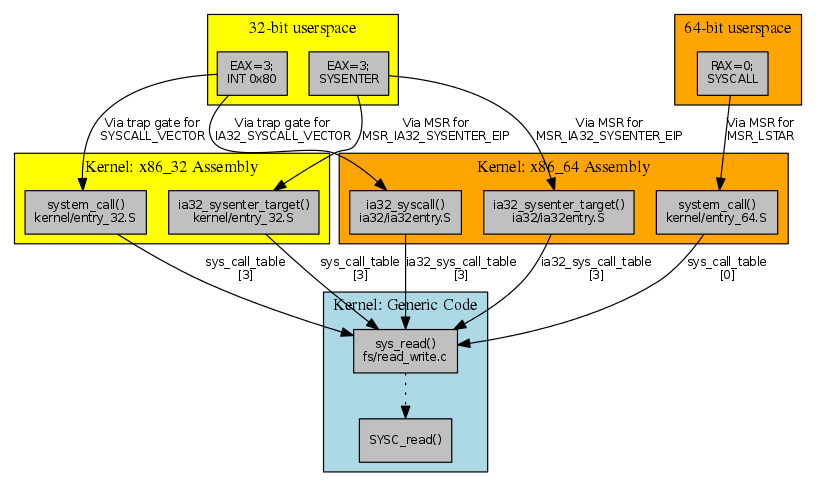 64-bit way
[Speaker Notes: hello world assembly

https://tldp.org/HOWTO/Assembly-HOWTO/hello.html]
getegid(), setregid() : x86
Return value will be stored in %eax
mov $SYS_getegid, %eax
int $0x80

%eax will hold the return value of getegid()

How to run setregid(getegid(), getegid())?

mov %eax, %ebx	     		// 1st arg
mov %eax, %ecx      		// 2nd arg
mov $SYS_setregid, %eax    // syscall number
int $0x80
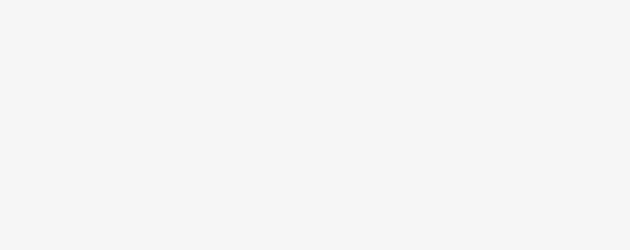 [Speaker Notes: http://shell-storm.org/online/Online-Assembler-and-Disassembler/?opcodes=%5Cx31%5Cxc0%5Cx48%5Cxbb%5Cxd1%5Cx9d%5Cx96%5Cx91%5Cxd0%5Cx8c%5Cx97%5Cxff%5Cx48%5Cxf7%5Cxdb%5Cx53%5Cx54%5Cx5f%5Cx99%5Cx52%5Cx57%5Cx54%5Cx5e%5Cxb0%5Cx3b%5Cx0f%5Cx05&arch=x86-32&endianness=little&dis_with_addr=True&dis_with_raw=True&dis_with_ins=True#disassembly]
Calling EXECVE()
// execve(char* filepath, char** argv, char** envp)
execve(“/bin/sh”, NULL, NULL);

%eax = $SYS_execve
%ebx = address of “/bin/sh”
%ecx = 0
%edx = 0
int $0x80
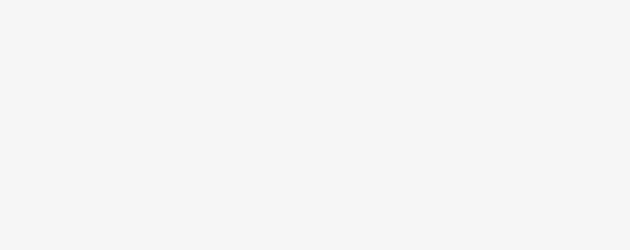 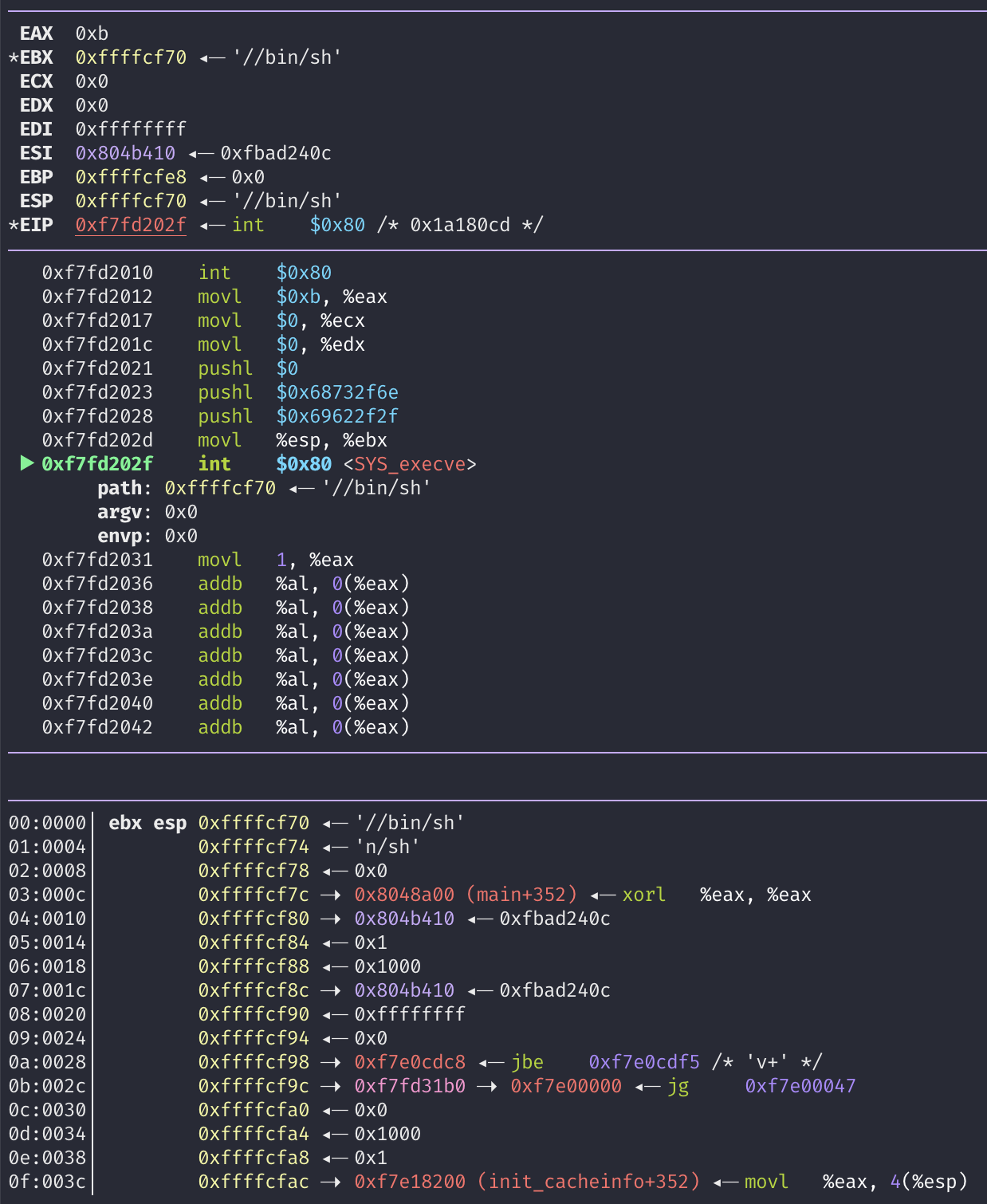 How to Create a String (‘/bin/sh’)?
%ebx = address of “/bin/sh”

Use Stack

push $0             // why?
push $0x67832f6e    // “n/sh”
push $0x69622f2f    // “//bi”

   mov %esp, %ebx
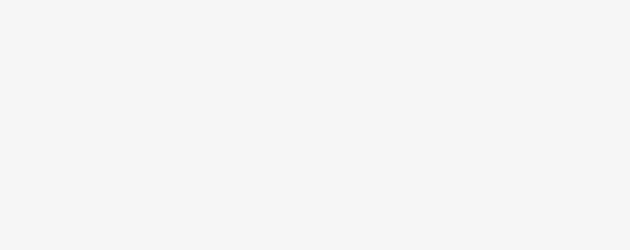 [Speaker Notes: stack diagram]
Controlling the Attack Surface
Limit/monitor the input channels to the program (or service)
Command-line
STDIN, input files
Environment variables

Limit/monitor the contents of the input
Are you string?
Are you too lengthy?
Do you contain any control characters? – e.g., “;”
21
Shellcode with Zero-bytes
push $0


Standard functions will cut off your shellcode

scanf(), strcpy(), fgets() …
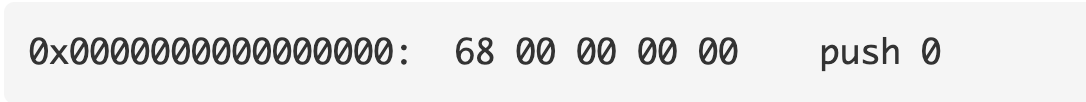 Removing Zero from Your Shellcode
You still need Zeros for your code

Do do you create and use Zeros?
Many Tricks
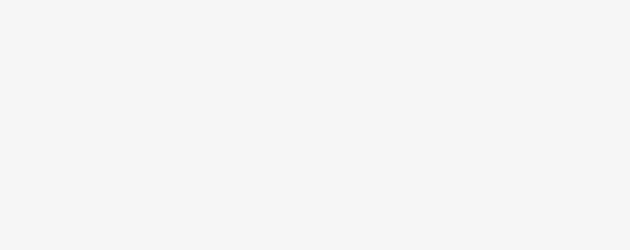 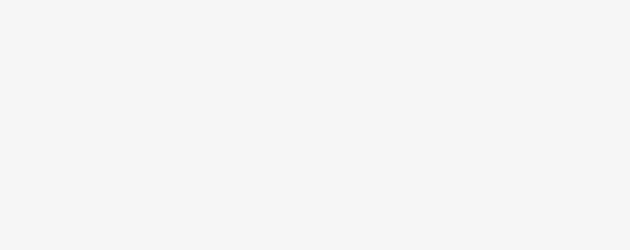 xor %eax, %eax
mov %eax, %ebx
mov $0x41414141, %eax
sub $0x41414141, %eax
Try it from shell-storm
NOTE: shell-storm assembler/disassembler only understands ‘Intel’ syntax 😔
http://shell-storm.org/online/Online-Assembler-and-Disassembler/
[Speaker Notes: mov eax, 0x41414141
sub eax, 0x41414141

http://shell-storm.org/online/Online-Assembler-and-Disassembler/]
Loading You Payload
Leverages program inputs
Many sanitizations for their inputs
E.g., how program cut string end?

Program will only accept
ASCII characters
Alphanumeric characters
Limits in input length
No escape characters …
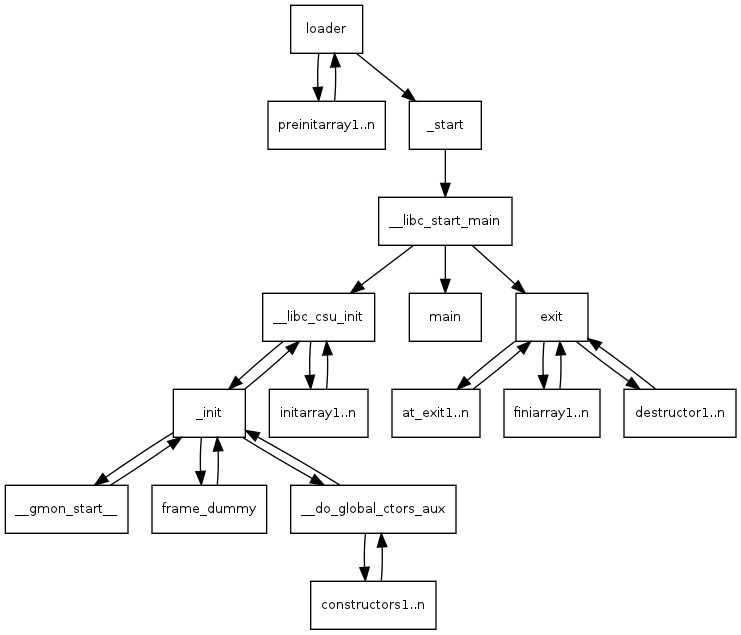 How Linux Runs a Program?
26
Stack for Communication
Used for
Storing local variables
Your input buffer could be here…
Passing function arguments
Storing return address
Storing frame (base) pointer (i.e., saved %ebp)
Chaining stack frames

What others?
filename, ARGV, ENVP, AUX
How Linux Runs a Program?
Reading:
How programs get run: ELF binaries
https://lwn.net/Articles/631631/
ELF (Executable and Linkable Format)
Basics:

execve(char *name, char** argv, char **envp)
execve(“program path”, argument_vectors, environment_pointers)
execve(“/bin/sh”, {“sh”, NULL}, {”SHELL=sh”, “TERM=xterm”, …, NULL});
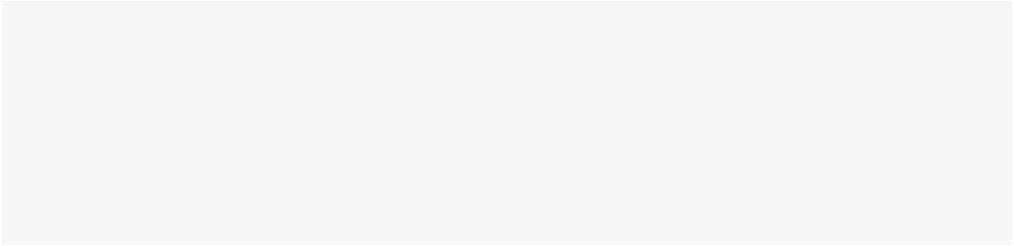 How Linux Runs a Program?
Reading:
How programs get run: ELF binaries
https://lwn.net/Articles/631631/
ELF (Executable and Linkable Format)
Basics:

execve(char *name, char** argv, char **envp)
execve(“program path”, argument_vectors, environment_pointers)
execve(“/bin/sh”, {“sh”, NULL}, {”SHELL=sh”, “TERM=xterm”, …, NULL});
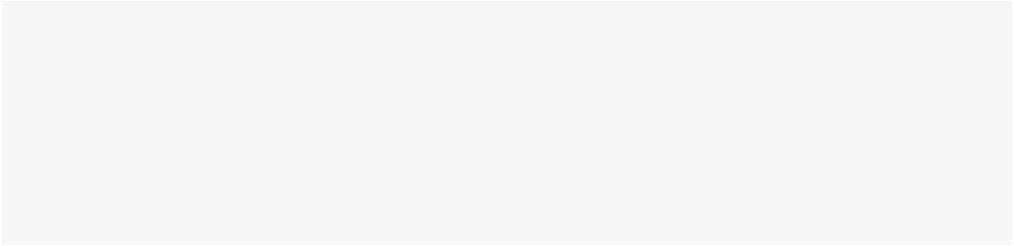 execve(char *name, char** argv, char **envp)
1. Program path: program to execute; could be an ELF file

/bin/sh ,  /bin/ls,    /usr/bin/python

2. Argument vectors: list of arguments, each as string (char **argv)
When running “python a.py 1 2 3”,

argv[0] = “python”
argv[1] = “a.py”
argv[2] = “1”
argv[3] = ”2”
argv[4] = “3”
3. Environment Variables: list of environments variables, each as string (char **envp)

“TERM=xterm”
“SHELL=sh”
“EDITOR=/usr/bin/vim”
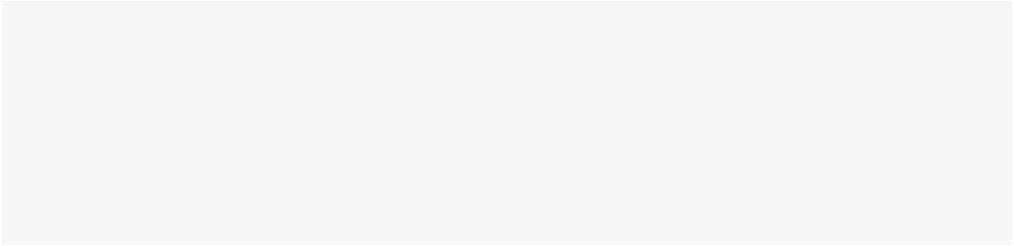 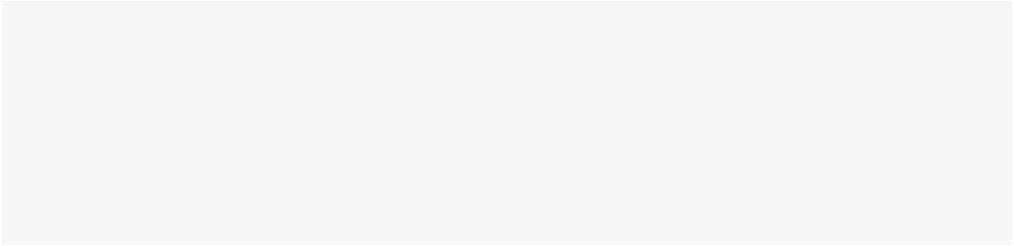 1. Load the Executable
From the program path (1st arg to execve), the kernel loads code and data to the memory space

execve(“/bin/sh”, ….)

Code section
Usually starts from 0x8048000 (32 bit), or 0x400000 (64 bit)

readelf -a /bin/sh

Will store the path name of the program at the bottom of the stack
Program Path
“/bin/sh”
2. Set Environment Variables
Program Path
“/bin/sh”
ENV1
ENV2
Set environmental variables to the current stack.
ENV3 …
ENV Ptrs
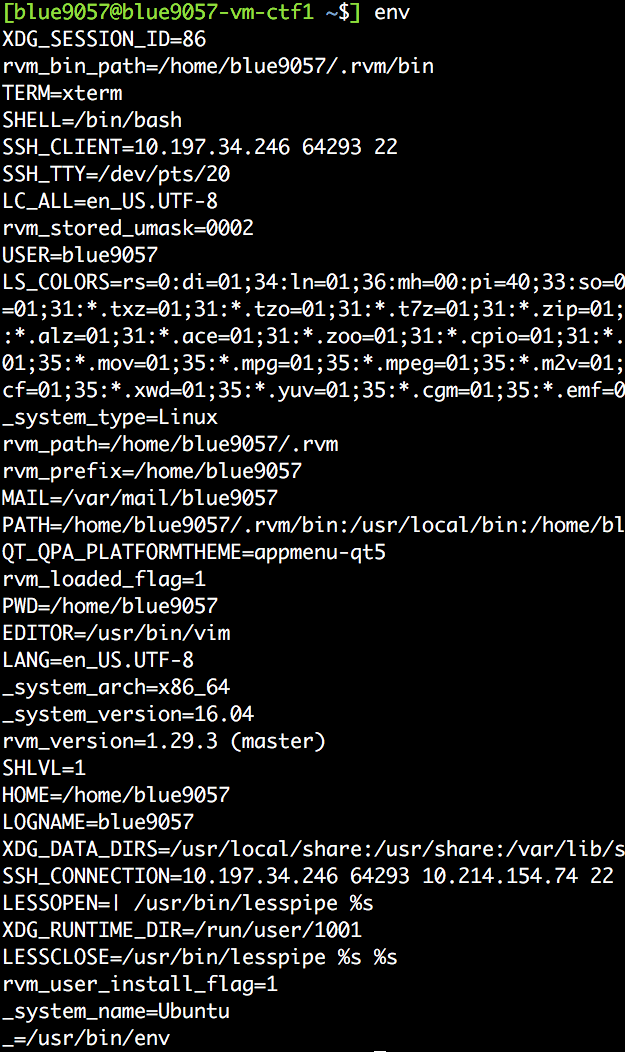 2. Set Environment Variables
Program Path
“/bin/sh”
ENV1
ENV2
Set environmental variables to the current stack.
ENV3
…
ENV Ptrs
3. Set Argument Vectors
Program Path
“/bin/sh”
ENV1
ENV2
Set argument vectors to the current stack.
When running “python a.py 1 2 3”,

argv[0] = “python”
argv[1] = “a.py”
argv[2] = “1”
argv[3] = ”2”
argv[4] = “3”
ENV3
…
ENV Ptrs
ARGV4
ARGV3
…
ARGV Ptrs
4. Call _start
readelf -a …
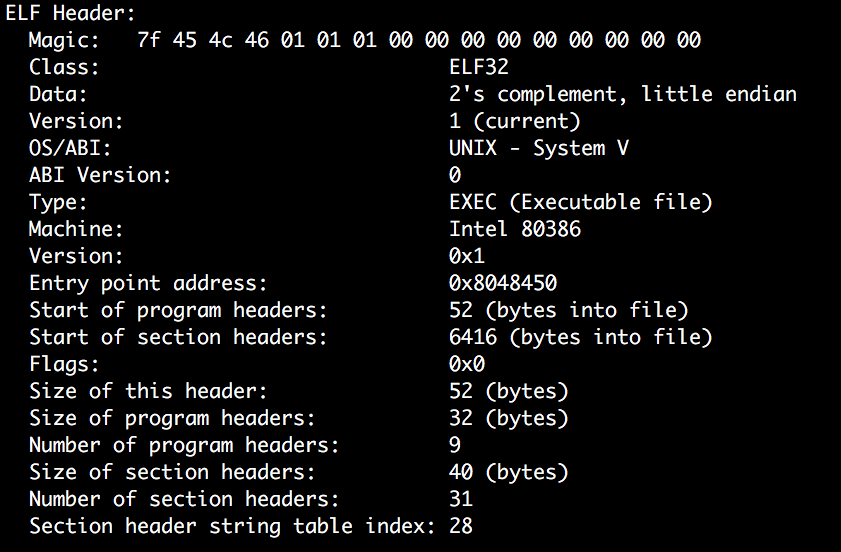 4. Call _start
readelf -a …
Addr of _start()
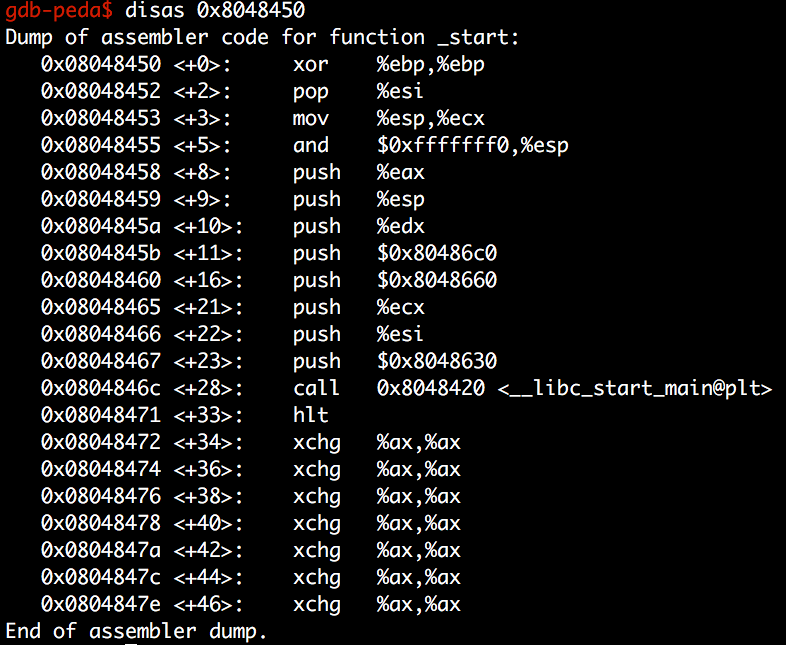 4. Call _start
readelf -a …
Addr of main()
4. Call _start
Program path
ENVS
readelf -a …
Calls __libc_start_main

And then, libc_start_main sets the address of argv, envp, then calls main(argc, argv, envp)
ENVP Ptrs
ARGs
ARGV Ptrs
…
ENVP
ARGV
ARGC
The stack of main() starts at here:
Check with GDB
b main
r
x/100x $esp
Backup
40